Полезные ископаемые
Красивые камни 
в нашем доме
часть 1
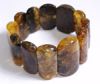 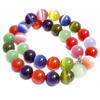 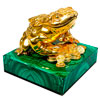 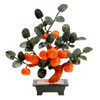 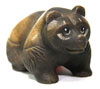 В мире много интересного,
Нам порою неизвестного.
Миру знаний нет предела.
Так скорей, друзья, за дело!
Будьте все внимательны,
Активны и старательны.
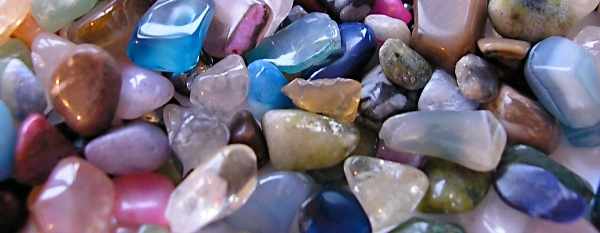 Загадка
В сережках у мамы огнем он горит.В пыли на дороге ненужным лежит.Меняет он форму, меняет он цвет,А в стройке годится на тысячу лет.Он может быть мелкий —в ладошке лежать.Тяжелый, большой - одному не поднять.
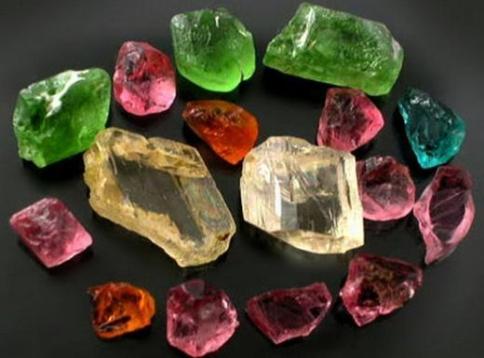 Камень
Камни - это часть неживой природы.
	Некоторые камни появились в результате того, что в морях и океанах оседали на дно остатки разных организмов, со временем превращаясь в камень. Этот камень носит название-известняк.
В школе мы  пользуемся известняком – это мел.
	Большинство камней рождаются в глубинах Земли и вместе с раскаленным внутренним веществом Земли магмой выносятся на поверхность во время извержения вулкана.
	Мы говорим «камни», а в науке различаются минералы и горные породы. Минералы — это природные вещества, имеющие однородный состав, а горные породы — это соединения нескольких минералов.
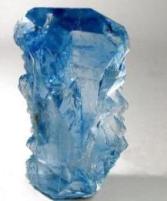 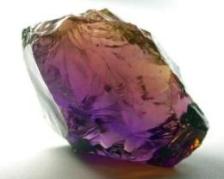 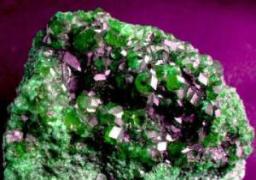 Одни камни помогают нам в строительстве зданий,  мостов,  другие используются при изготовлении  памятников,  для украшения станций метро...
	А еще есть драгоценные камни и полудрагоценные.  На Руси из них изготавливали украшения, шкатулки, фигурки, сувениры.
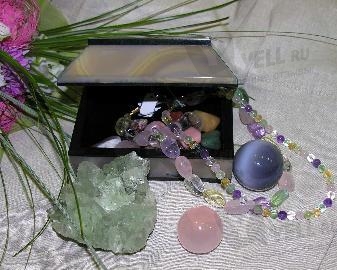 Статуэтки из камней
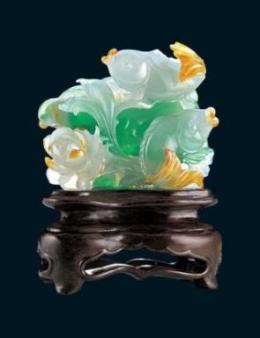 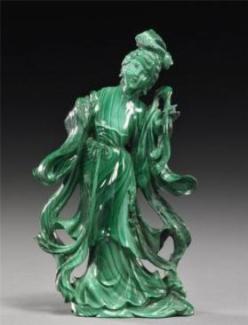 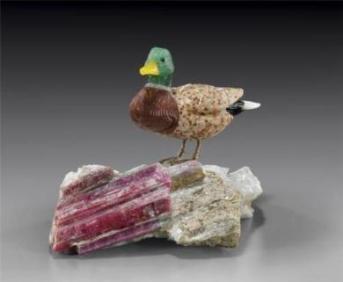 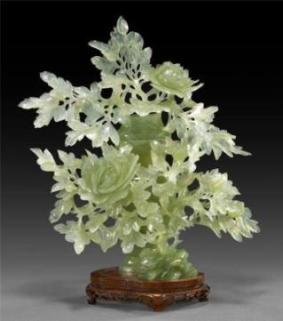 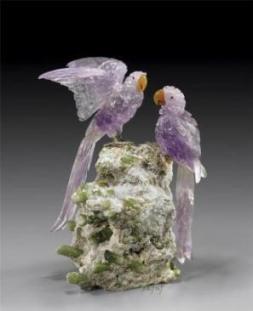 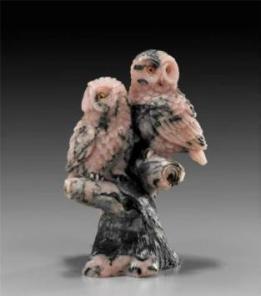 Деревья из камней
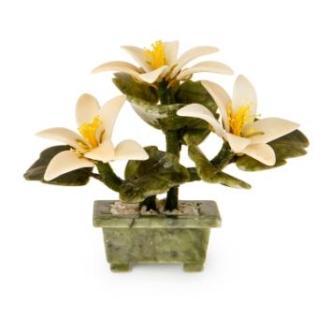 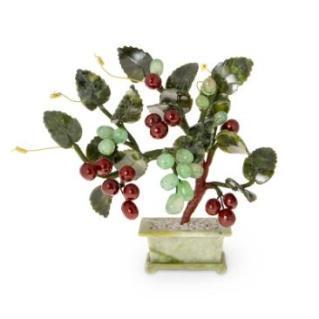 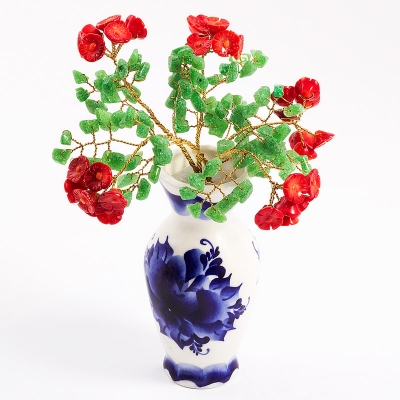 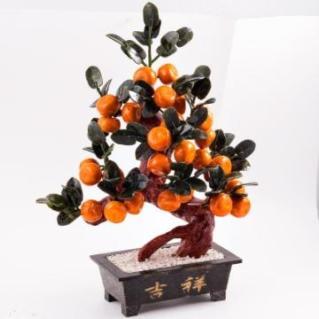 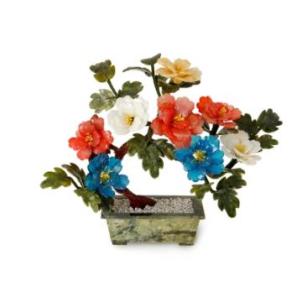 Шкатулки из камней
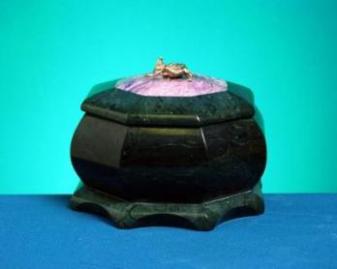 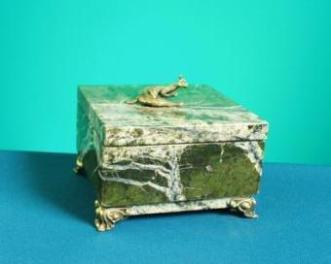 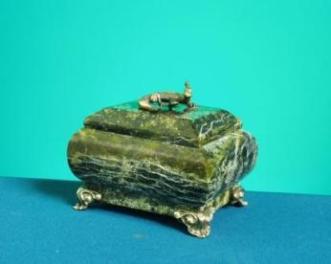 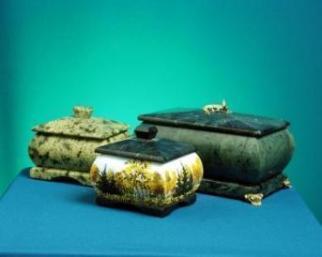 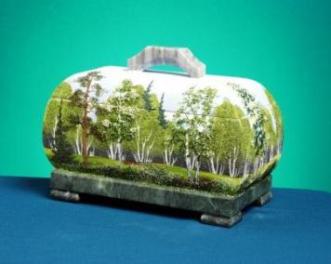 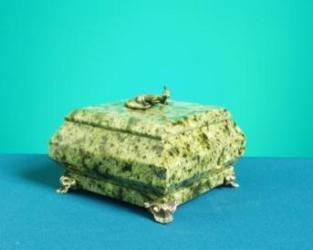 Оникс	
	Название своё (от греч. «ónyx» - ноготь) камень получил из-за цвета светлого мраморного оникса, напоминающего цвет ногтя. Все ониксы широко используются как поделочные камни. 
	 Применяется также как материал для мозаичных и облицовочных работ.
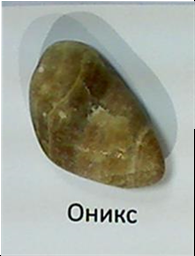 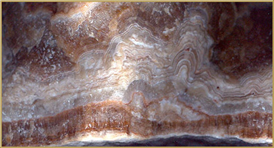 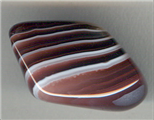 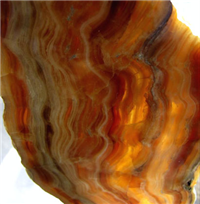 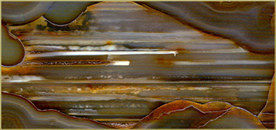 Сердолик 
старинное русское слово, означающее «радующий сердце».
	В природе сердолик встречается редко. Естественная его окраска бывает  от нежно-розовой до красновато-розовой, иногда от морковной до мясо-красной. 
	Лучшие в России сердолики происходят из Восточной Сибири. 
	В качестве материала для изготовления ювелирных украшений, амулетов, талисманов и культовых предметов сердолик применялся со времён раннего неолита (18 тыс.лет до н.э.).
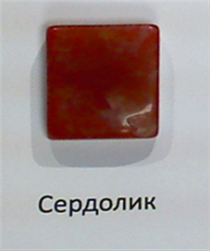 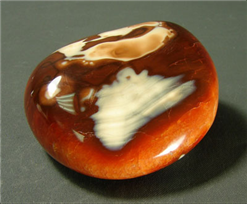 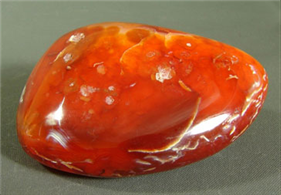 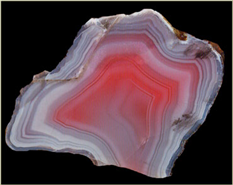 Яшма 
- один из самых древних каменных материалов, с которыми познакомился первобытный человек.
	 Цвет различный, практически всех оттенков. Некоторые яшмы имеют сложный узор.
	Люди использовали яшму с давних времен - для изготовления цилиндрических печатей, мозаик, отделки зданий; делались из нее и амулеты.
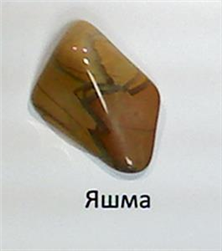 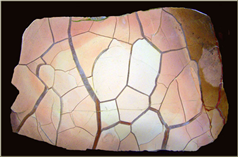 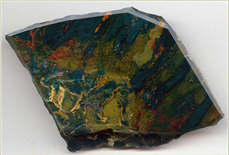 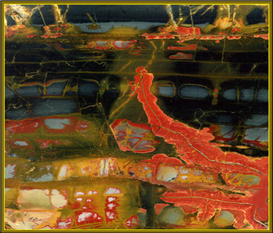 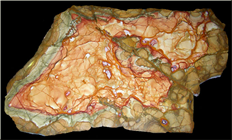 Нефрит
 - минерал и самоцвет, полудрагоценный поделочный камень.  Цвет - зелёный всех оттенков. 
	Нефрит являлся первым материалом для изготовления орудий труда, охоты и вооружения у древних народов. Из него вырезали амулеты, фигурки богов, украшения. 
	Этот камень обладает удивительной вязкостью и очень долго держит тепло, поэтому иногда его нагревали и использовали как грелку. 
	Выше всего ценится изумрудно-зелёный нефрит.
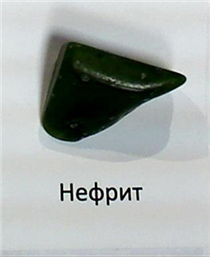 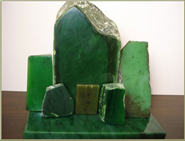 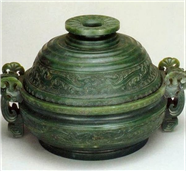 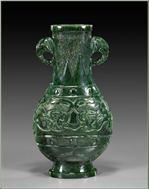 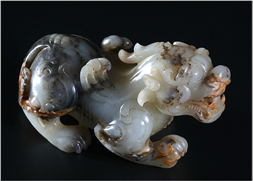 Родонит
 - название  происходит от греческого слова rhodon — роза.
	Родонит в небольших количествах в природе встречается довольно часто.
	В середине XIX в. этот красивый камень широко применялся в русском камнерезном искусстве.
	 Из него изготовляли торшеры с канделябрами, обелиски, роскошные вазы и чаши, которые хранятся в Государственном Эрмитаже.
	Родонит использовался при отделке колонн станции Маяковская Московского метро.
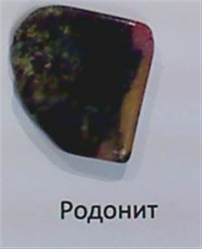 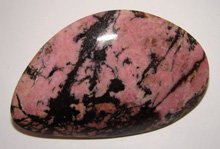 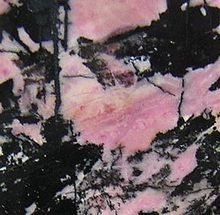 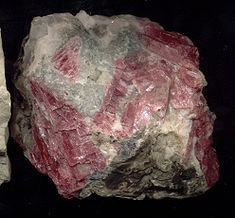 Жадеит
 — минерал, похожий на нефрит, но имеющий другой состав.
	Жадеит благодаря своей прекрасной окраске и текстуре широко используется для изготовления колец, брошей, кулонов, бус, т.п., причем высококачественные просвечивающие зеленые камни ценятся очень дорого.
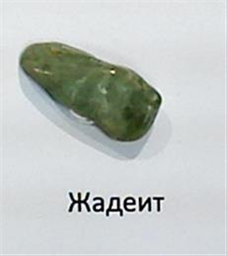 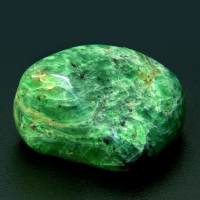 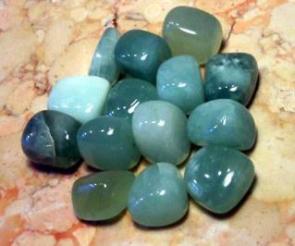 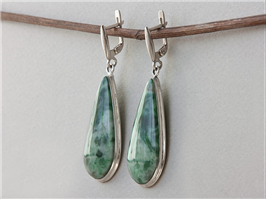 Амазонит
 - это камень синевато-серого цвета является символом красоты и независимости. Название "амазонит" произошло от реки Амазонки.
	Амазонит используют в качестве недорогого поделочного камня для изготовления украшений, художественных поделок, в инкрустациях.
	Сам амазонит, хотя и не считается драгоценным, очень красив, порой отсвечивает алмазным блеском и нередко встречается в виде различных  недорогих поделок и украшений.
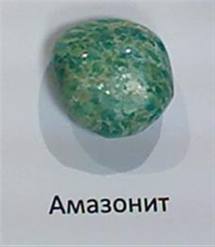 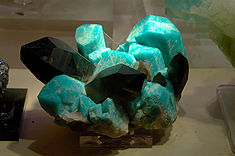 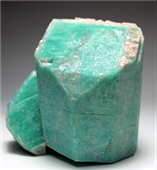 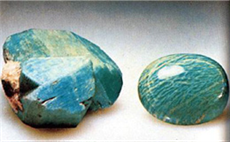 Презентацию выполнила:Юдина Н.Н. ГБОУ НОШ № 992